ВЫСШАЯ ШКОЛА 
ПРОМЫШЛЕННОЙ ПОЛИТИКИ И ПРЕДПРИНИМАТЕЛЬСТВА
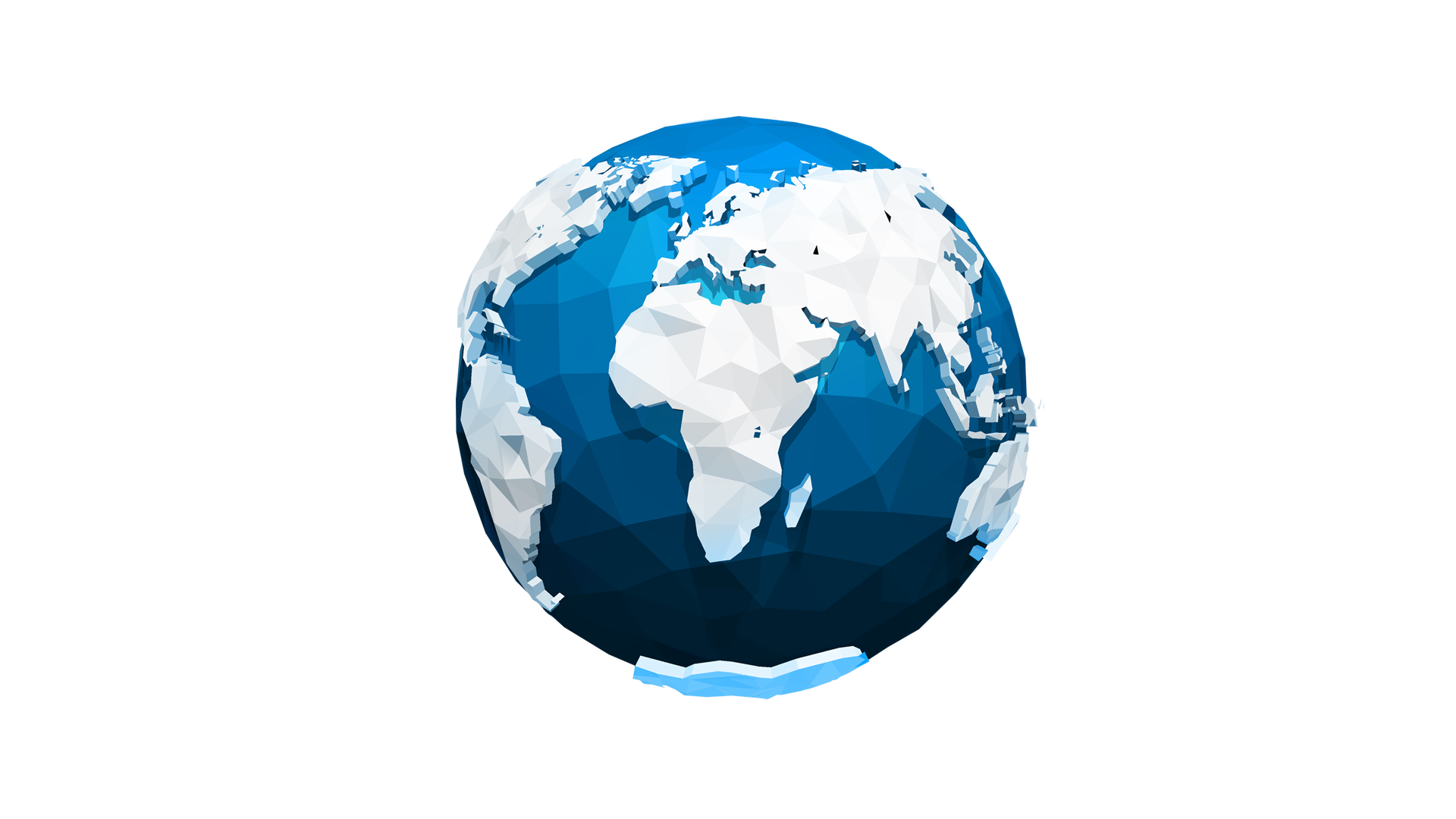 МАГИСТРАТУРА 
Образовательная программа подготовки кадров 
высшей квалификации
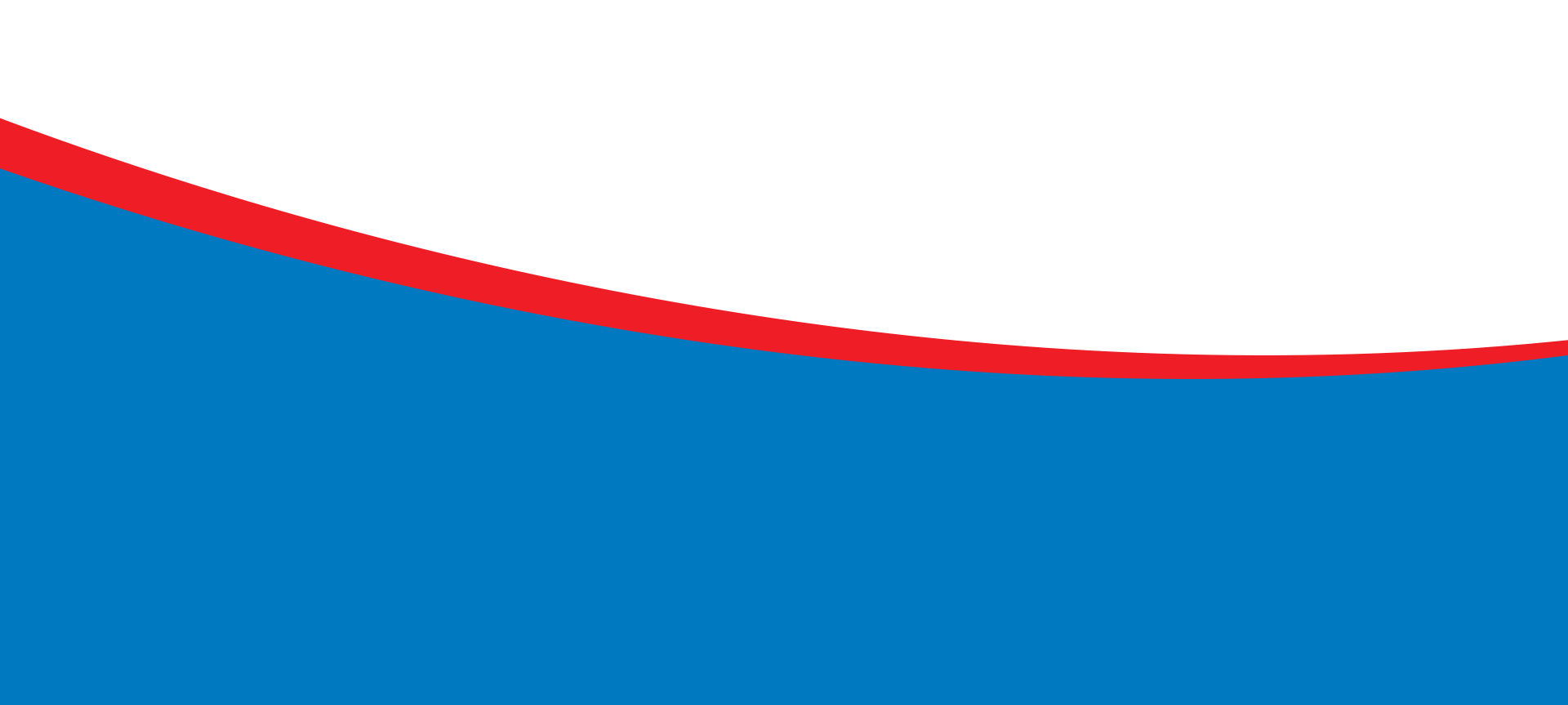 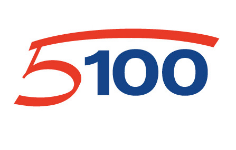 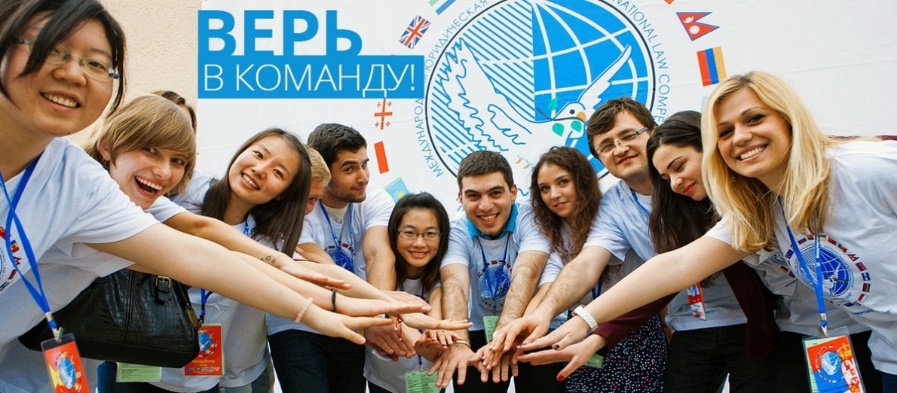 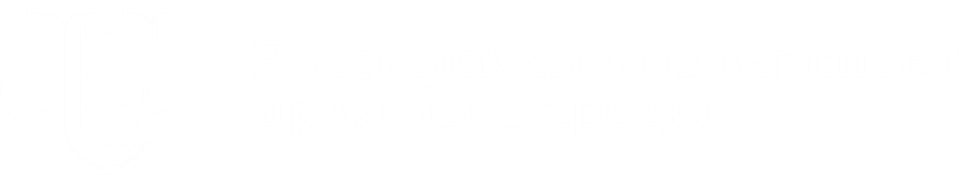 ОБЪЕДИНЯЯ ЗНАНИЕМ ЛЮДЕЙ РАЗНЫХ КУЛЬТУР, РУДН ФОРМИРУЕТ ЛИДЕРОВ, КОТОРЫЕ ДЕЛАЮТ МИР ЛУЧШЕ
Федеральное государственное автономное образовательное учреждение высшего образования
              «РОССИЙСКИЙ   УНИВЕРСИТЕТ   ДРУЖБЫ   НАРОДОВ»
ВЫСШАЯ ШКОЛА ПРОМЫШЛЕННОЙ ПОЛИТИКИ И ПРЕДПРИНИМАТЕЛЬСТВА
2
УТВЕРЖДЕНО
                                                              Ученым Советом ВШППиП
                                                              от «28» января 2022 года,
                                                              протокол №6
.
Программа ВСТУПИТЕЛЬНЫХ ИСПЫТАНИЙ
 
                для поступающих в магистратуру по направлениям:         
                З8.04.02«Менеджмент»;38.04.01- «Экономика»;
                27.04.04 - «Управление в технических системах»
ПОРЯДОК ПРОВЕДЕНИЯ ВСТУПИТЕЛЬНОГО ИСПЫТАНИЯ
       по  форме портфолио на программы подготовки кадров в магистратуру
3
ПРОТОКОЛ ОЦЕНКИ ПОРТФОЛИО
                        Высшая школа промышленной политики и предпринимательства
                                                                  Факультет / институт
Направление подготовки 38.04.01– Экономика,
Фамилия и. о. поступающего   Иванов Иван Иванович
Личное дело № ______ВД-0001
СТРУКТУРА (ЭЛЕМЕНТЫ) ПОРТФОЛИО, БАЛЛЫ ЗА КАЖДЫЙ ЭЛЕМЕНТ ПОРТФОЛИО И КРИТЕРИИ ОЦЕНИВАНИЯ КАЖДОГО ЭЛЕМЕНТА ПОРТФОЛИО
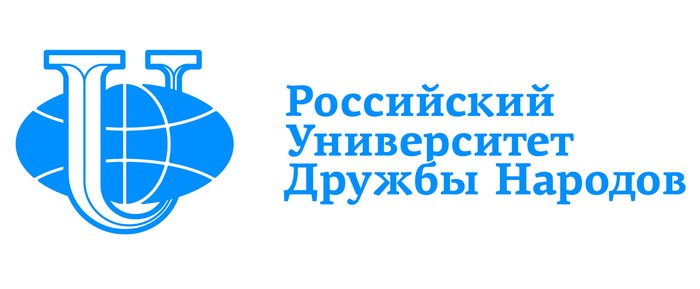 11
СПАСИБО ЗА ВНИМАНИЕ.
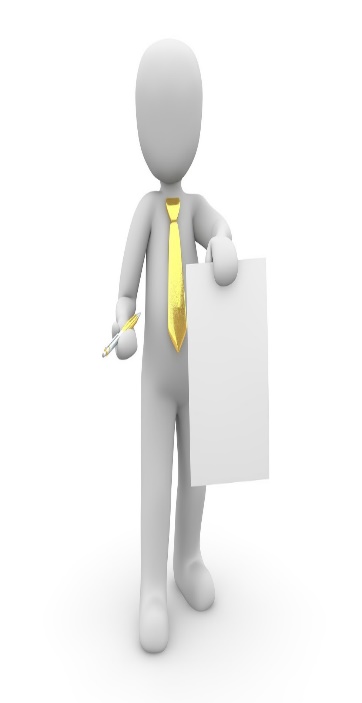